成都川菜博物馆互动体验调研报告
答辩学生：刘俊宏
指导老师：方超
答辩时间：2020年11月19日
课题来源
国内外研究现状
研究目的及意义
目录
1
4
研究目标及内容
CONTENTS
2
研究方法与过程
3
6
7
5
调研思路
拟解决的问题
课题来源
1、饮食文化日益受到青睐和重视

    2、兴趣，曾去过成都川菜博物馆，有互动体验的直观感受

    3、展陈设计课程中强调互动区域的设置，博物馆注重互动体验。
国内研究现状
1、胡明珠，《针对美食展陈的互动体验设计研究》川菜博物馆的交互性及体验性不强。
2、王进修，《川菜博物馆陈列形式设计》客观条件使得单一的展柜式陈列就显得呆板和无趣，情景化 、体验性营造动态场景可以解决这种缺憾。
3、周鸿承，《中外饮食文化博物馆建设现状比较研究》饮食文化博物馆的概念已经转变成体验馆、印象馆、互动馆乃至展览馆的概念。
         国内对于饮食文化博物馆互动体验的研究相对较少，就成都川菜菜博物馆的学术研究而言，川菜博物馆的互动体验在川菜博物馆中的所有研究中所占比例也非常小。
国外研究现状
国外对于饮食类博物馆互动体验的研究较少，但在博物馆互动体验方面Flank和Dreaking将博物馆教育的概念理论化，认为博物馆学习是一种发生在个人、社 会和物质环境中的体验。陈琴，李俊，张述林《国内外博物馆旅游研究综述》中提出国外博物馆注重对旅游者行为的研究，通过对心理及行为特征、动机和需求、体验满意度等的深入分析来洞察旅游市场的变化。国外博物馆互动体验的创建经验对国内传统饮食文化遗产的传承、保护和利用极具启示意义。
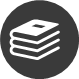 研究目的：
         在调研的基础上对成都川菜博物馆互动体验的总体情况进行把握，深入了解成都川菜博物馆内互动体验的内容、特点、优势及其不足之处，并针对不足之处提出相应改善措施。为以后川菜博物馆内的互动体验的良性发展提供参考，并对其他饮食博物馆的互动体验提供一定的参考及借鉴。
研究意义：
促进成都川菜博物馆的发展与提升，对其他饮食博物馆互动体验的发展提供借鉴。
增强游客互动性，有效提升游客体验感，丰富游客对川菜的认知
丰富川菜博物馆的文化职能，更加有效地传播川菜饮食文化
研究目标及内容
1、研究目标：
    根据调研所得数据，归纳总结出研究对象的不足及可取之处，并结合实际情况，试图对川菜博物馆互动体验的发展提出相关的可行性建议，以期为川菜主题博物馆的发展做出有效的借鉴。
2、研究内容：
成都川菜博物馆互动体验的初衷及发展愿景
成都川菜博物馆互动体验的内容及特点
普通大众对成都川菜博物馆互动体验的态度及看法、意见或建议
研究方法
1、文献研究法：阅读相关文献资料，以论文、期刊为主。
2、实地调查法：深入川菜博物馆进行实地考察，并对馆内游客及工作人员做出具有针对性的访谈、调研。
   3、问卷调查法：使用线上线下两种问卷形式，整合数据、得出结论。
   4、案例分析法：对比分析对比分析成都川菜博物馆与成都饮食文化博物馆、郫县豆瓣酱博物馆（川菜文化体验馆）中的互动体验
调查问卷（暂定）
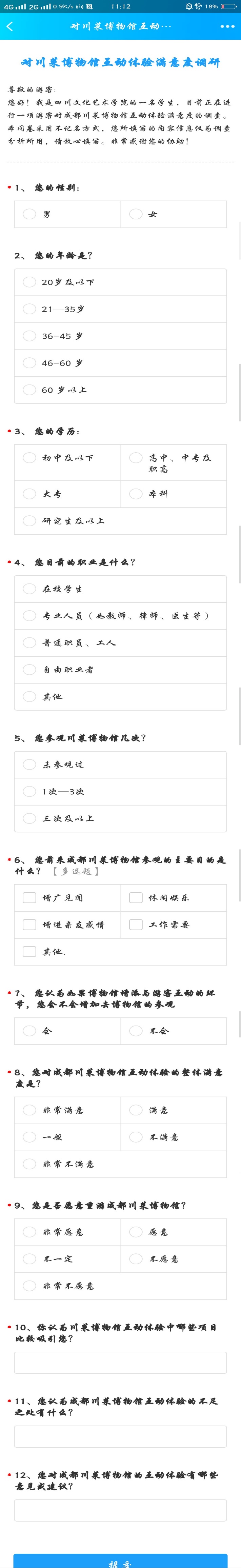 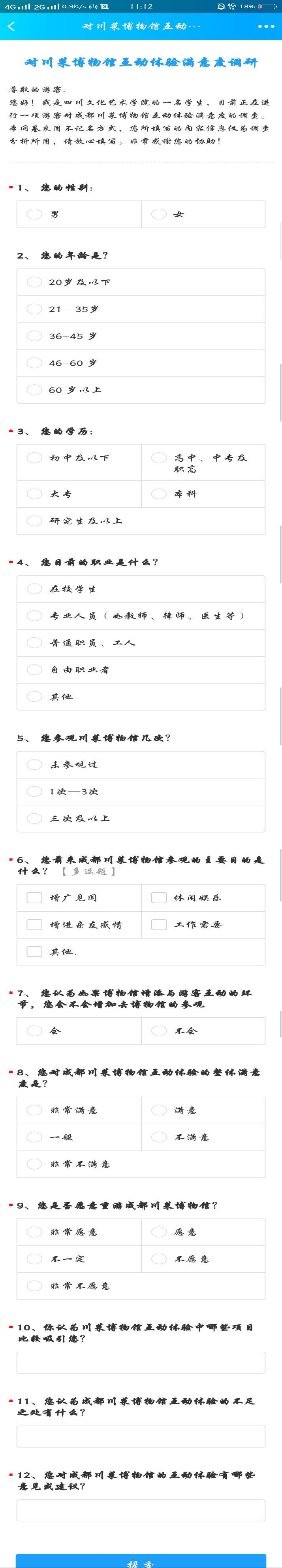 问卷链接及二维码
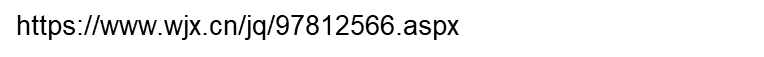 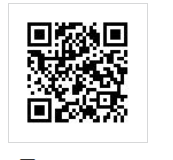 预计线上投放100份，线下投放200份
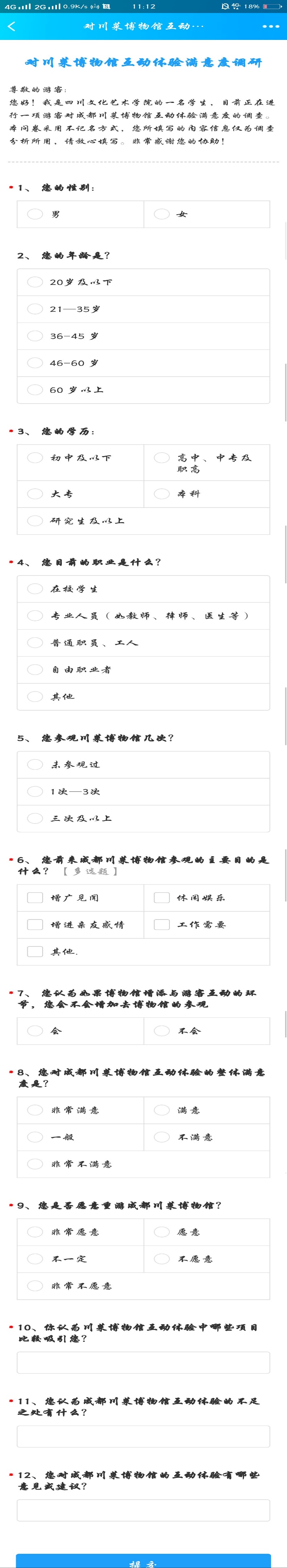 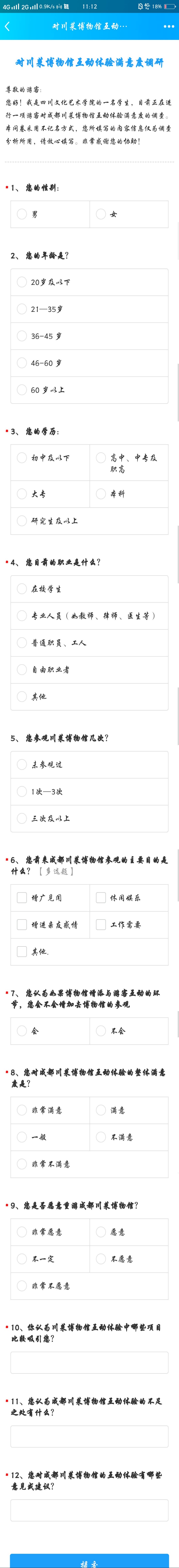 调研过程
调研时间安排（暂定）
研究方法
研究思路：一、成都川菜博物馆互动体验发展现状
                        二、成都川菜博物馆互动体验内容、特点
                        三、成都川菜博物馆互动体验存在的问题及解决措施
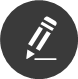 拟解决的关键问题
1、有效发挥川菜博物馆展览互动的教育功能

2、在川菜博物馆互动体验中充分展现川菜文化底蕴

3、多媒体在川菜博物馆互动体验中的应用

4、利用馆内互动体验活动对川菜博物馆进行宣传
调研可行性分析
适应时代特色性，符合博物馆发展的需要
时间可行性：时间充裕，对于调研时间的安排有相对详细的计划。
经济可行性：调研对象距绵阳近，交通便利。此次调研所需经费主要为调查问卷的印刷、调研的打印及交通费等，所需经费较低。。
技术可行性：以访谈、调查问卷等为主要形式展开。在调研过程中可用手机等工具完成。收集的资料将会以表格、图片等形式呈现。
研究重难点
研究重点：1、成都川菜博物馆互动体验的发展现状
                                2、成都川菜博物馆互动体验的不足及可取之处
研究难点 ：案列对比分析，对比分析成都川菜博物馆与成都饮食文化博物馆、   郫县豆瓣酱博物馆（川菜文化体验馆）互动体验的异同及优劣势
访谈资料的获取与整理，问卷数据的整合与分析
参考文献
[1]胡明珠. 针对美食展陈的互动体验设计研究[D].西华大学,2017.
[2]王进修.川菜博物馆陈列形式设计[J].设计,2016(09):146-147.
[3]康晓蓉,吴燕子.川菜博物馆改变大众对博物馆的老印象[J].西部广播电视,2008(04):90-93.
[4]澈丽沐格. 专题博物馆“体验式”展示设计研究[D].内蒙古师范大学,2017.
[5]周腾. 体验式展示空间设计研究[D].湖南师范大学,2016.
[6]徐永红. 博物馆旅游体验研究[D].河南大学,2006.
[7]汤强.中国餐饮博物馆展示设计评析[J].中华民居(下旬刊),2012(08):22.
[8]鸿承.中外饮食文化博物馆建设现状比较研究[J].中国调味品,2018,43(03):167-172.
THANKS!
恳请各位老师批评指正！